Business Model Canvas
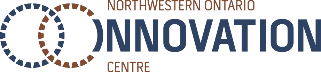 [Speaker Notes: - What we are learning this week]
What is a Business Model Canvas?

One page summary
9 building blocks
High level 
Capture and create value
2
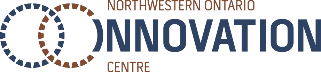 [Speaker Notes: - Ask each participant]
BMC vs. Traditional Business Plan

Long and time consuming
BMC first, then Business Plan
Doesn’t replace each other
3
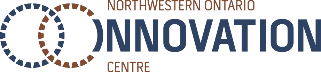 [Speaker Notes: - Ask each participant]
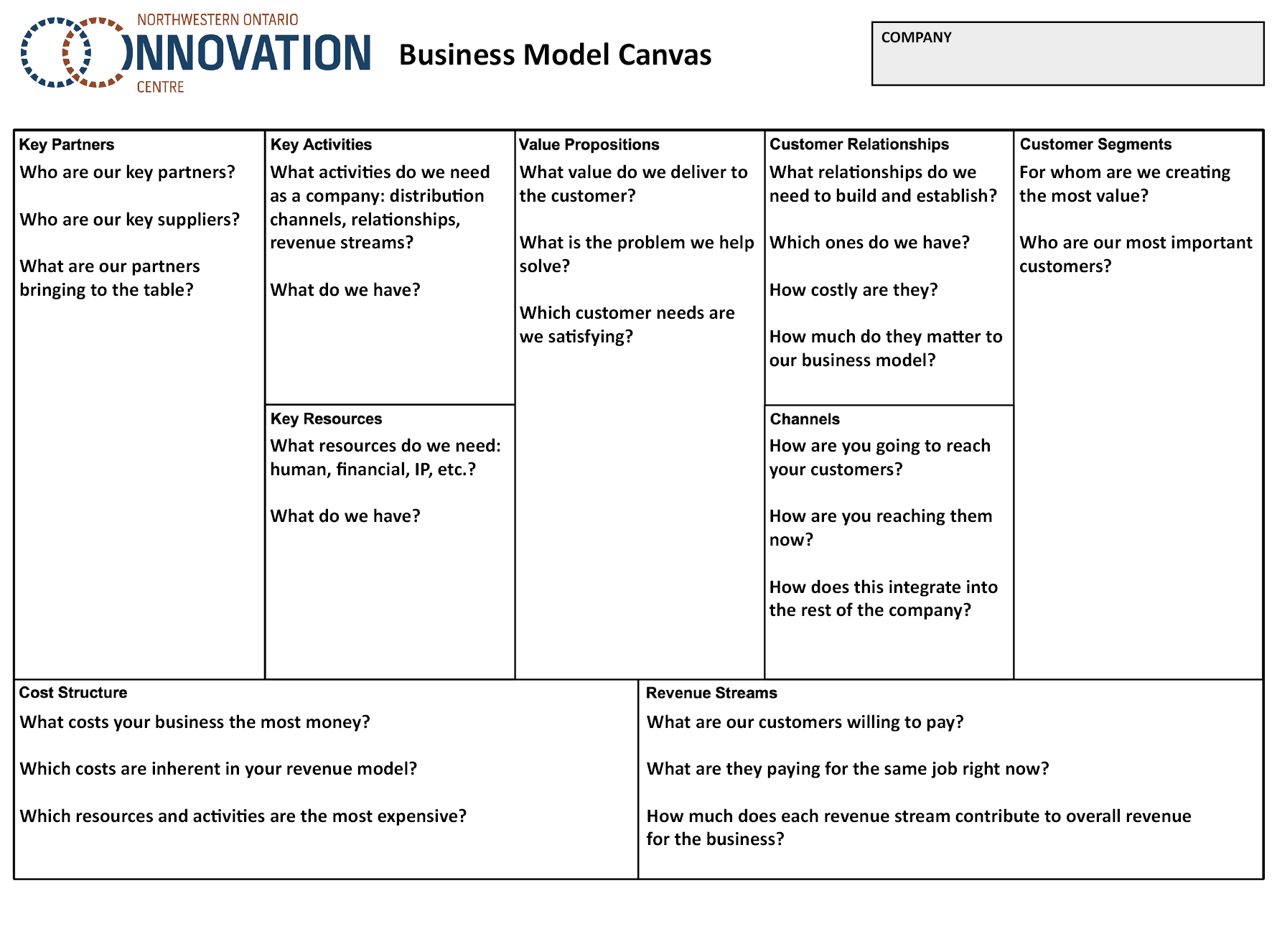 4
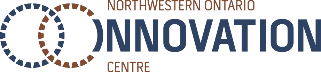 [Speaker Notes: Business Model Canvas that we will be working through. It has prompting questions to help you to answer each block]
Business Model Canvas:
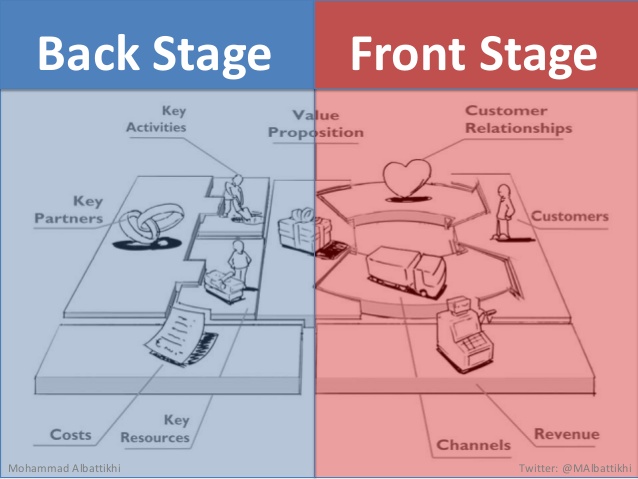 5
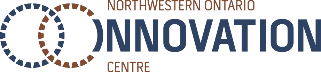 [Speaker Notes: Building blocks. Road map from where you are to where you need to be.

And we will walk through each one separately.]
Business Model Canvas:
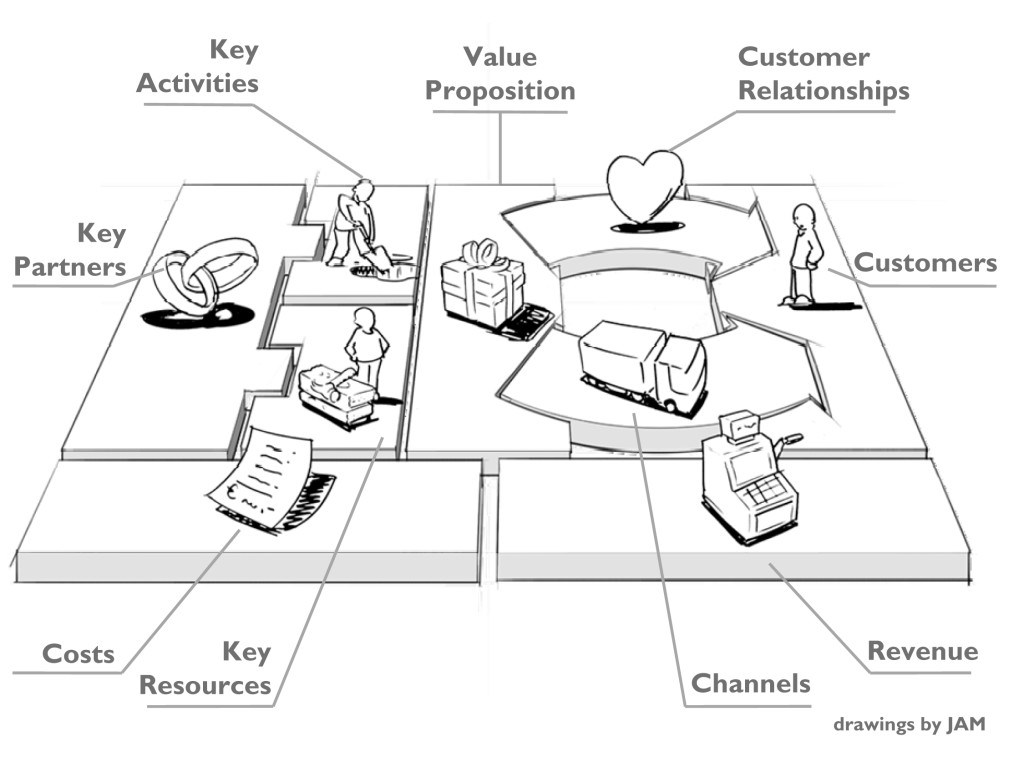 6
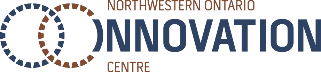 [Speaker Notes: Building blocks. Road map from where you are to where you need to be.

And we will walk through each one separately.]
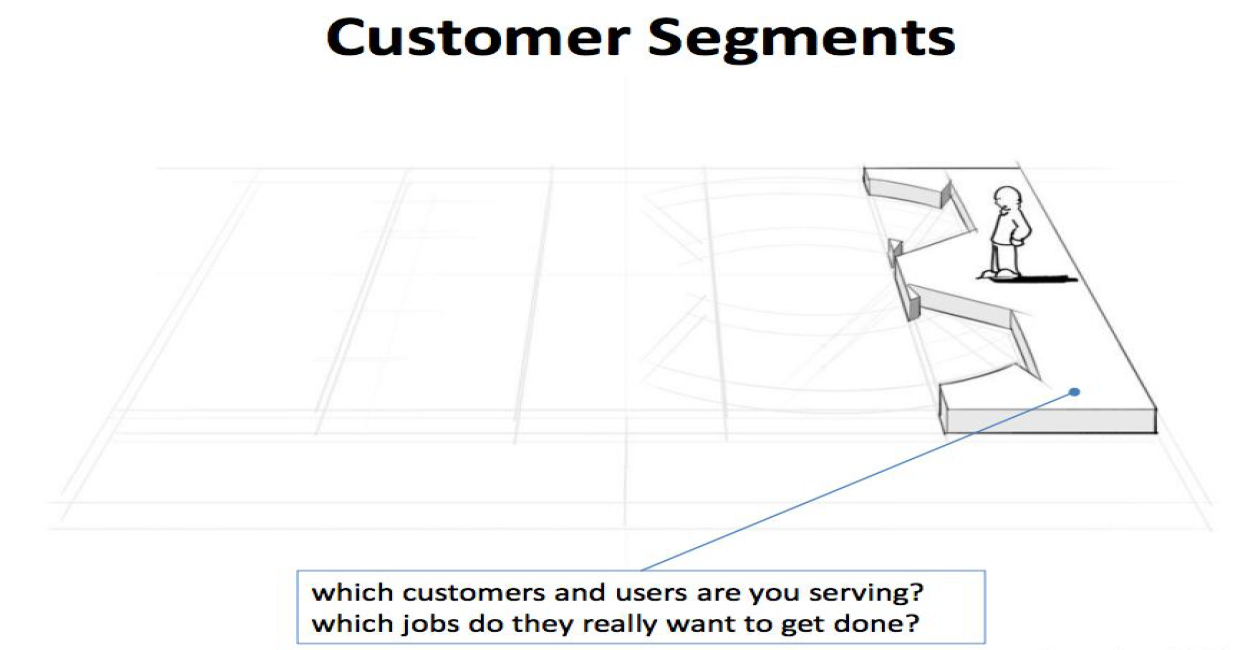 7
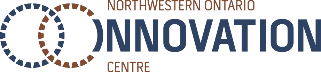 [Speaker Notes: The different groups of people or organizations who are looking to serve based on needs, behaviours, etc
Who are you creating value for?
Who are your most important customers?
Examples: Mass Market – Focus on everyone, Niche Market – cater to specific customers,]
Customer Segments:
The different groups of people or organizations an enterprise aims to reach and serve
Group them into distinct segments with common needs behaviors, or other attributes
Know which segments to focus on and which to ignore
Who are you creating value for?
8
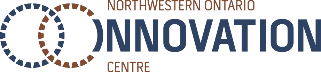 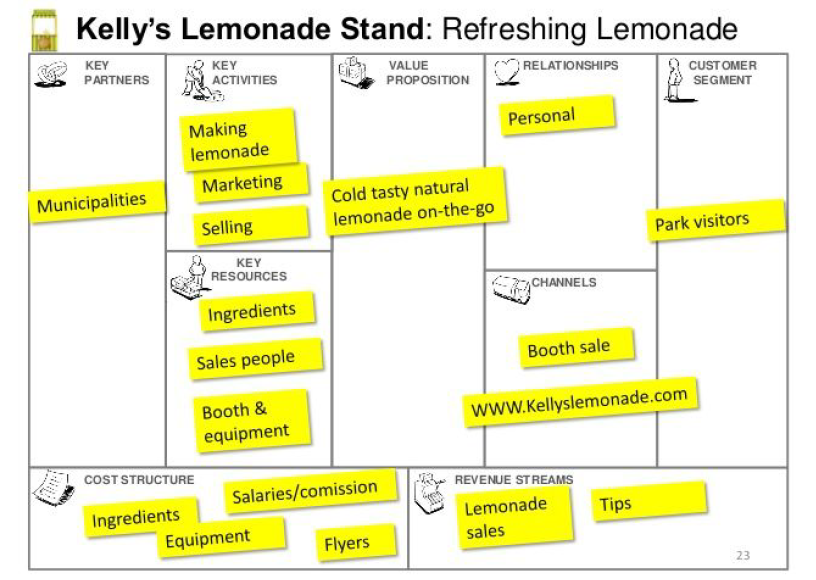 9
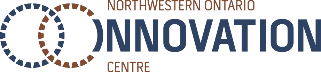 [Speaker Notes: Example of a completed BMC for Kelly’s Lemonade.]
10
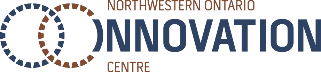 [Speaker Notes: Example of a completed BMC for Kelly’s Lemonade.]
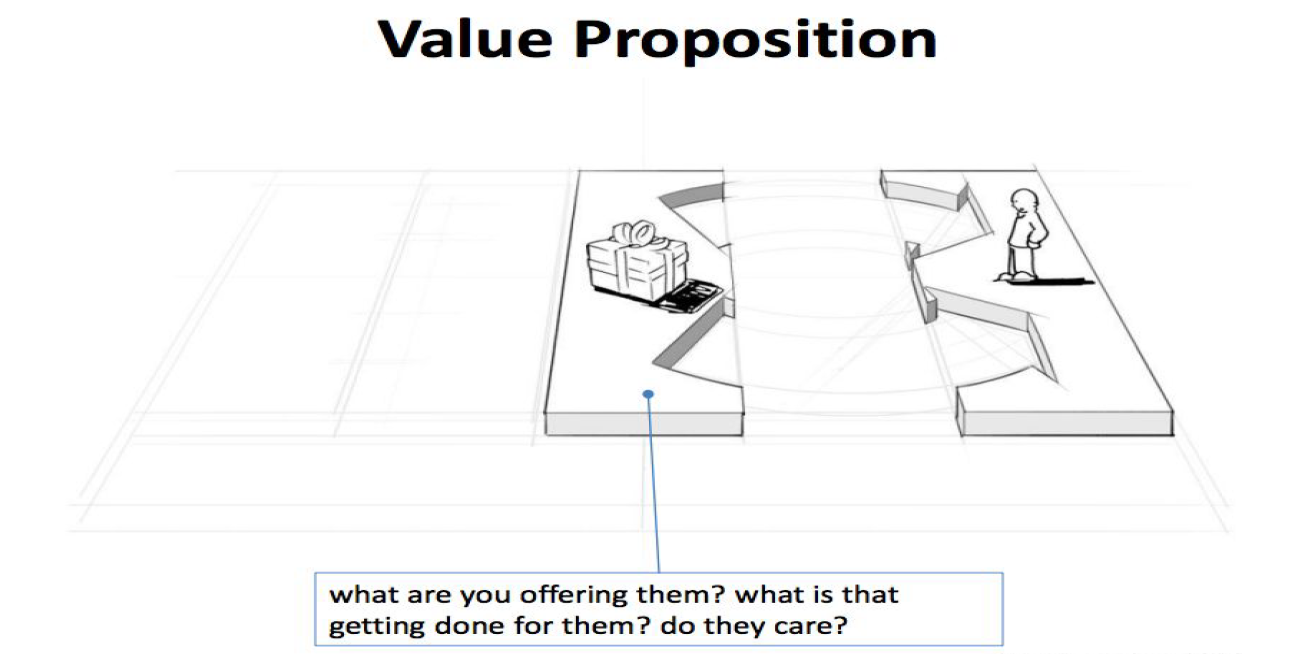 11
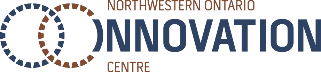 [Speaker Notes: The products and services that create value for a specific customer segment
The reason customers go to you over another company
It solves a customer problem or satisfies a need
- Examples: Newness – solves a new need that customers didn’t know they needed, Performance – improving a product, customization – ability to customize a product, Price]
Value Proposition
The bundle of products and services that create value for a specific customer segment
The reason customers go to you over another company
It solves a customer problem or satisfies a need
Sometimes its innovative and other times it simply has an added benefit or features, attributes, newness, performance, customizes, price, convinces, etc
12
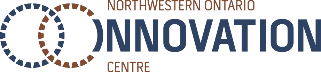 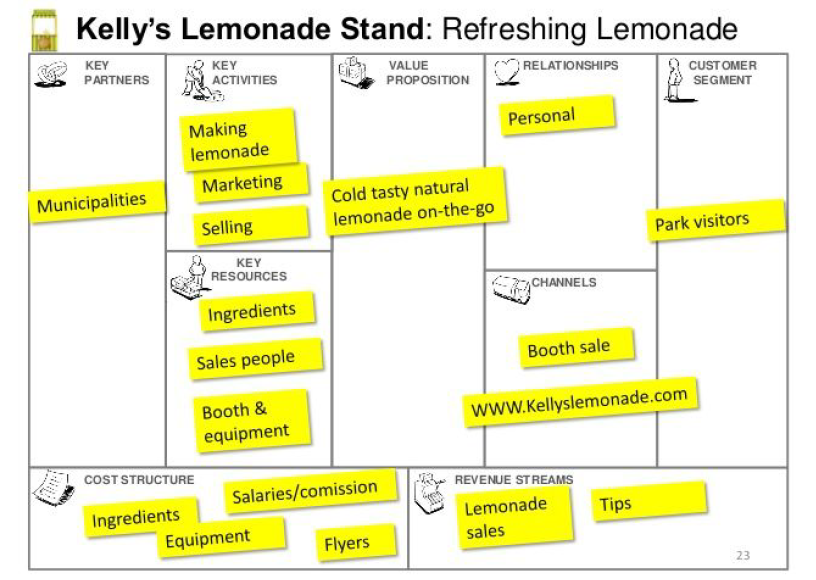 13
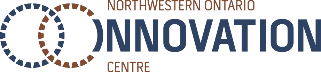 [Speaker Notes: Example of a completed BMC for Kelly’s Lemonade.]
14
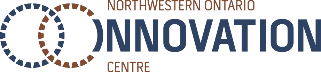 [Speaker Notes: Example of a completed BMC for Kelly’s Lemonade.]
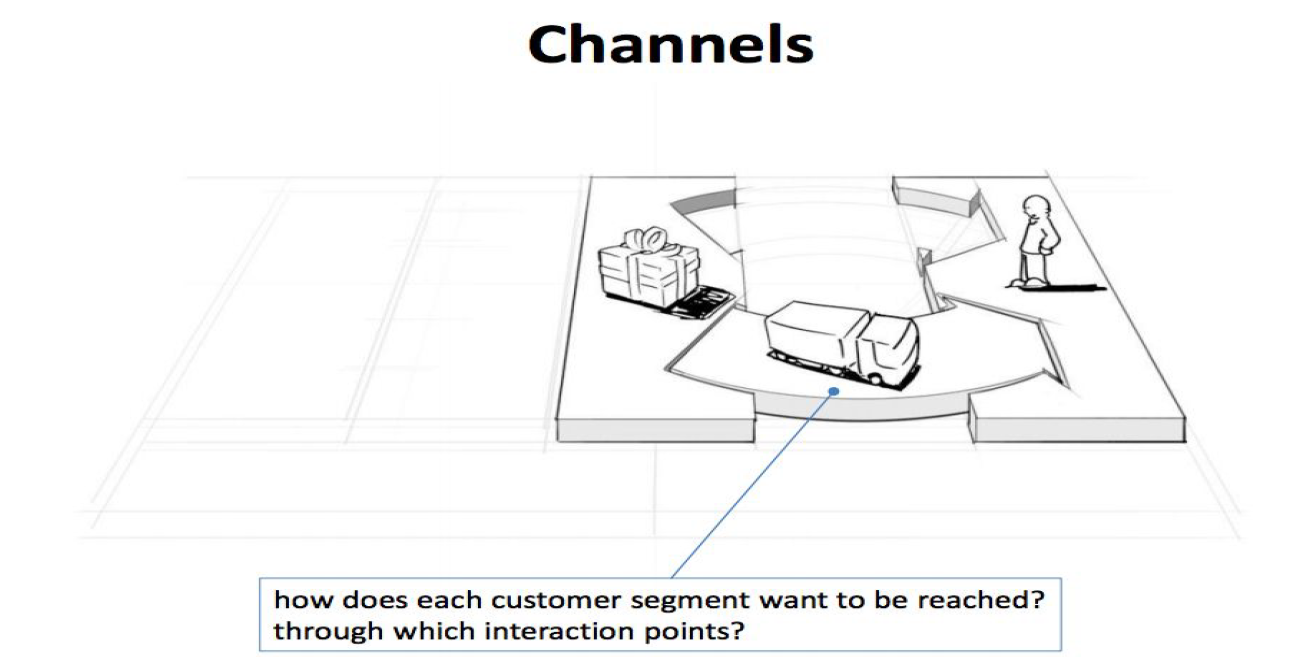 15
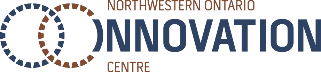 [Speaker Notes: How a company communicates with and reaches its customer segments to deliver the value proposition
customer touch points, which play an important role in the customer experience
How do your customer segments want to be reached, 
Examples: Salesforce, websales, direct – sales force, indirect – partner stores.]
Channels
How a company communicates with and reaches its customer segments to deliver the value proposition
A company interface with customers, customer touch points, which play an important role in the customer experience
Direct – online, owned retail
Indirect – partner retail
16
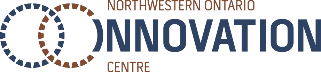 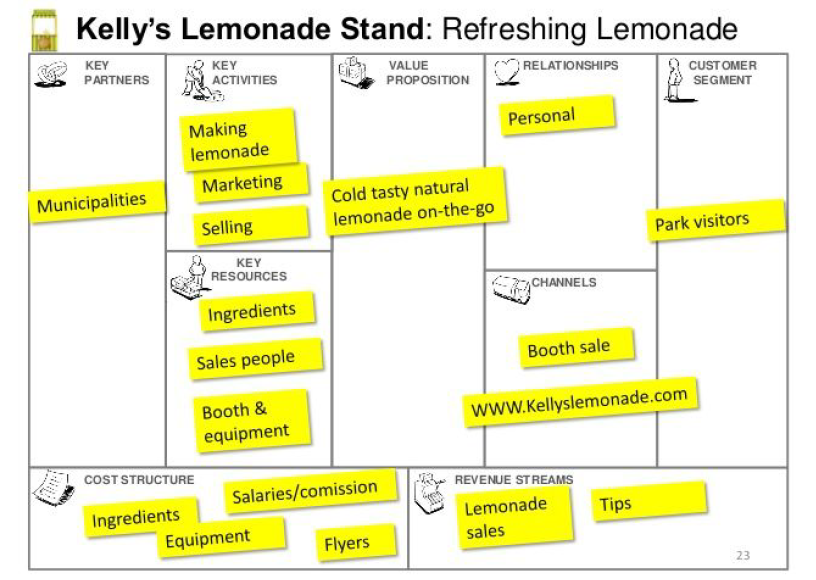 17
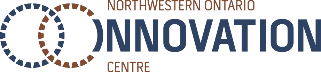 [Speaker Notes: Example of a completed BMC for Kelly’s Lemonade.]
18
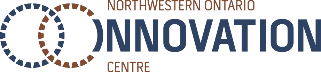 [Speaker Notes: Example of a completed BMC for Kelly’s Lemonade.]
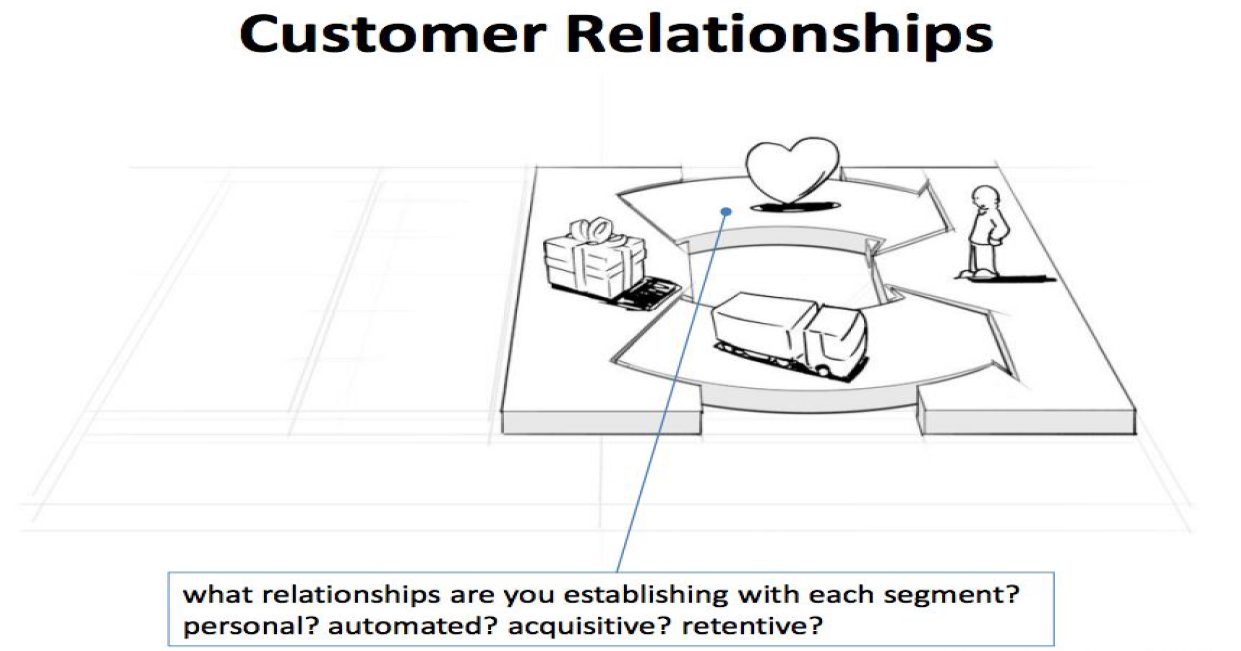 19
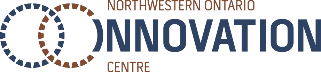 [Speaker Notes: The types of relationships  a company establishes with a specific customer segment
Can range from personal to automated
What type of relationship do your customers expect? Personal assistance, self-serve, automated, etc. 
Can change for each customer segment – old people vs. young people 
- Examples: Personal assistance, self-service, Communities (good for tech businesses)]
Customer Relationships
The types of relationships  a company establishes with a specific customer segment
Can range from personal to automated
What type of relationship do your customers expect?
Personal assistance, self-serve, automated, etc. 
What is driving it- customer acquisition, customer retention, boosting sales
20
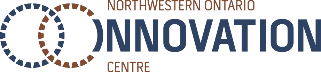 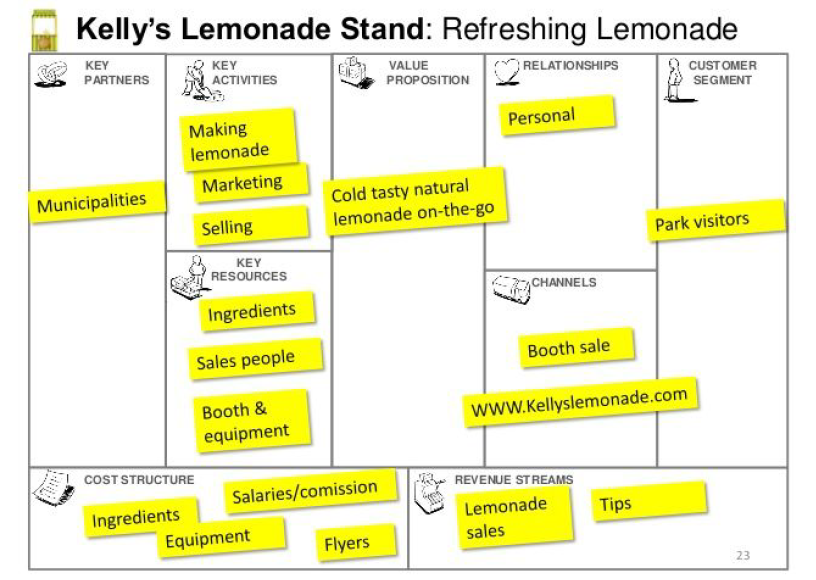 21
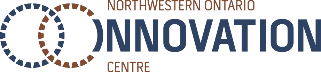 [Speaker Notes: Example of a completed BMC for Kelly’s Lemonade.]
22
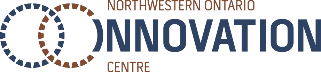 [Speaker Notes: Example of a completed BMC for Kelly’s Lemonade.]
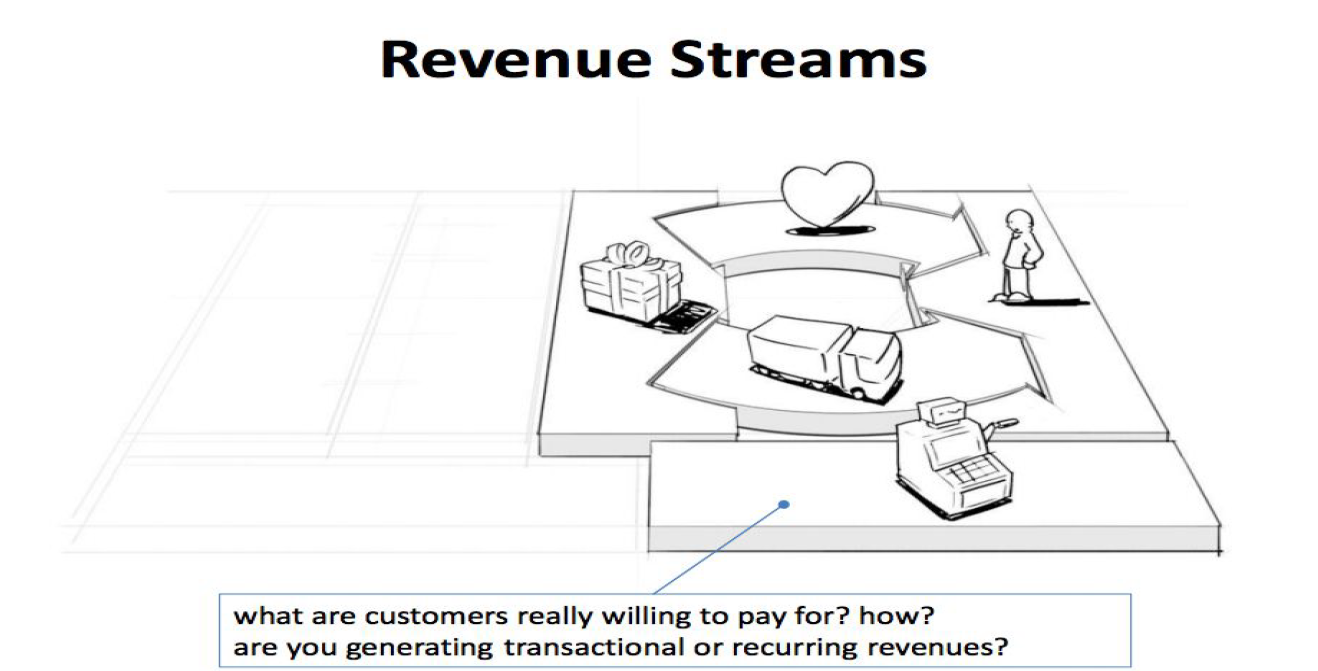 23
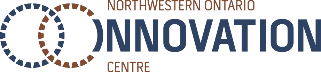 [Speaker Notes: The cash a company generates from each customer segment 
What is the customer truly willing to pay
Is there one or more revenue streams
- Examples: asset sale – selling  a product , usage fee – phone example, subscription fees]
Revenue Streams
The cash a company generates from each customer segment 
What is the customer truly willing to pay
Is there one or more revenue streams
Several ways to generate your revenue- determine which is best
Usage fee, subscription model, renting, licensing, etc
COVID has changed revenue streams
24
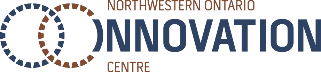 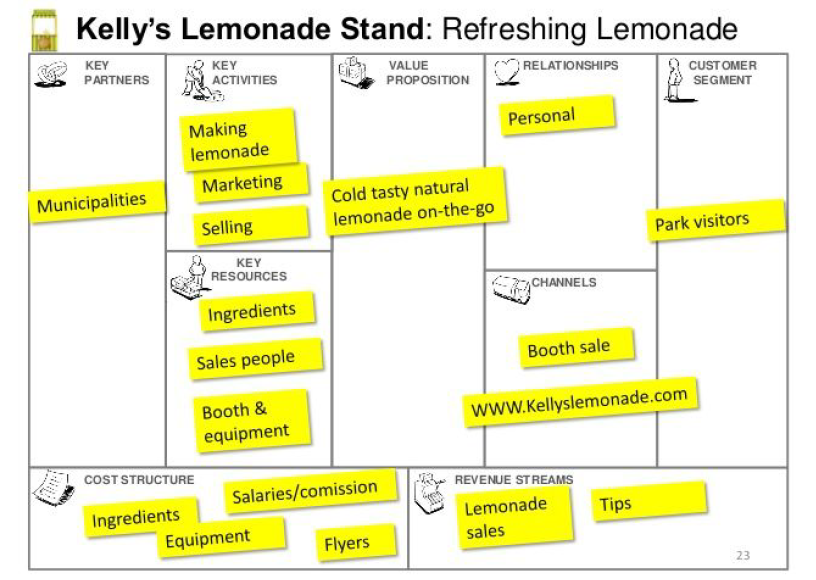 25
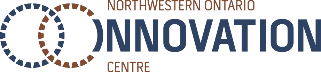 [Speaker Notes: Example of a completed BMC for Kelly’s Lemonade.]
26
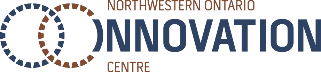 [Speaker Notes: Example of a completed BMC for Kelly’s Lemonade.]
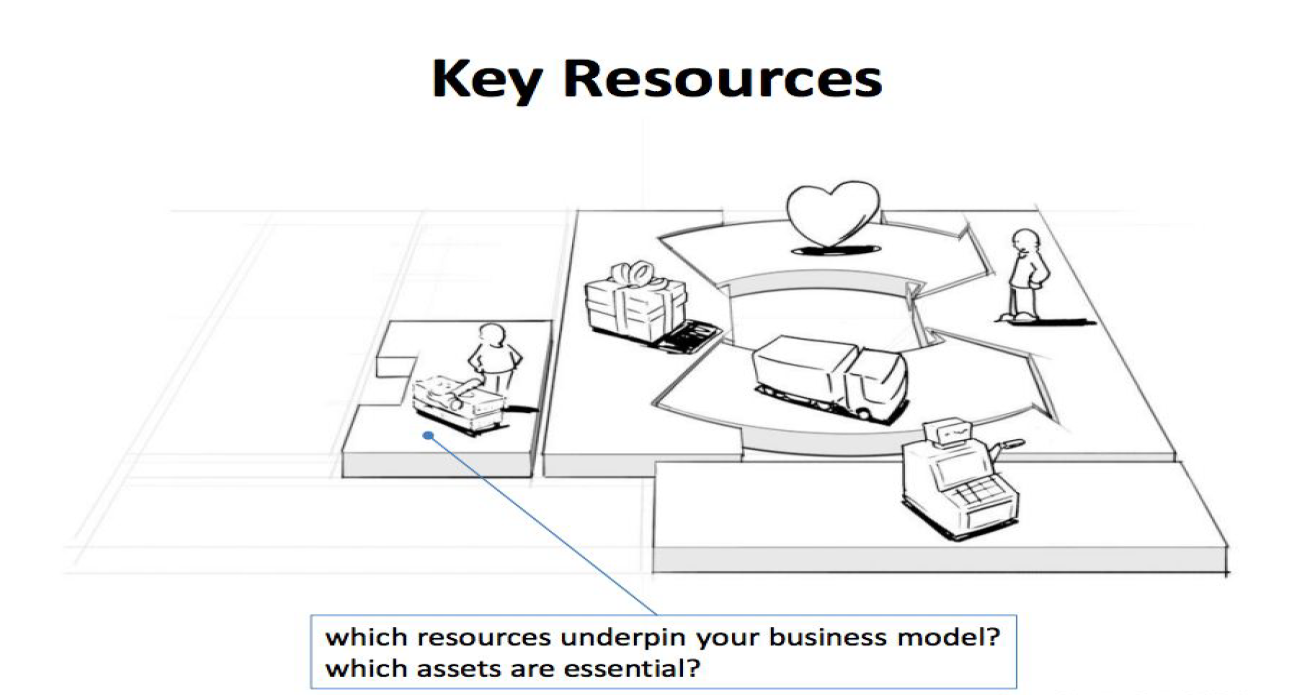 27
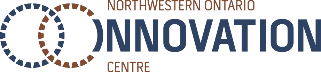 [Speaker Notes: The most important assests required to make your business model work
- Examples: physical –manufacturing facilities, financial – cash , human – staff ex – sales force
What resources does your value proposition, distribution channels, customer relationships, revenue streams, etc need]
Key Resources
The most important assets requires to make your business model work
Key resources can be physical, financial, intellectual, or human, and they can be owned, leased, or acquired from partners
What resources does your value proposition, distribution channels, customer relationships, revenue streams, etc need
28
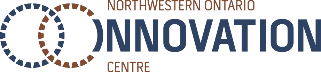 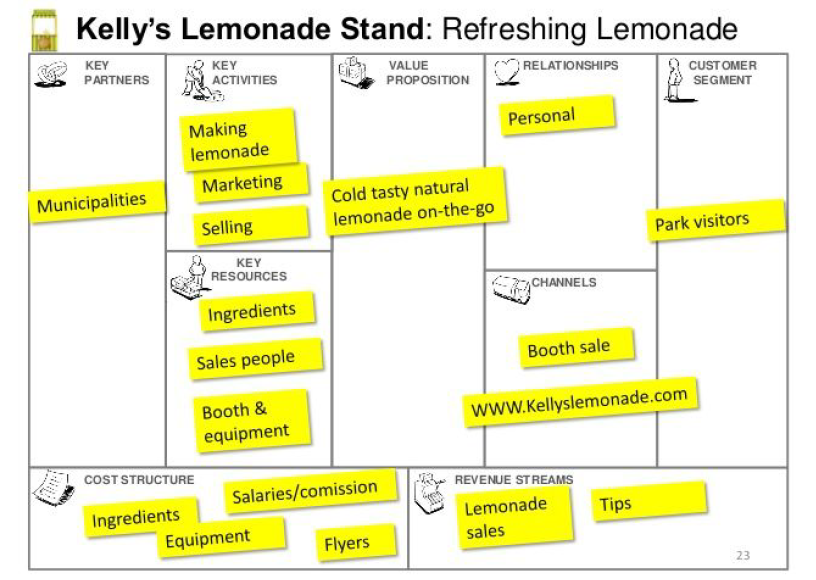 29
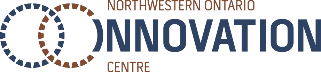 [Speaker Notes: Example of a completed BMC for Kelly’s Lemonade.]
30
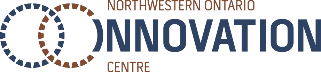 [Speaker Notes: Example of a completed BMC for Kelly’s Lemonade.]
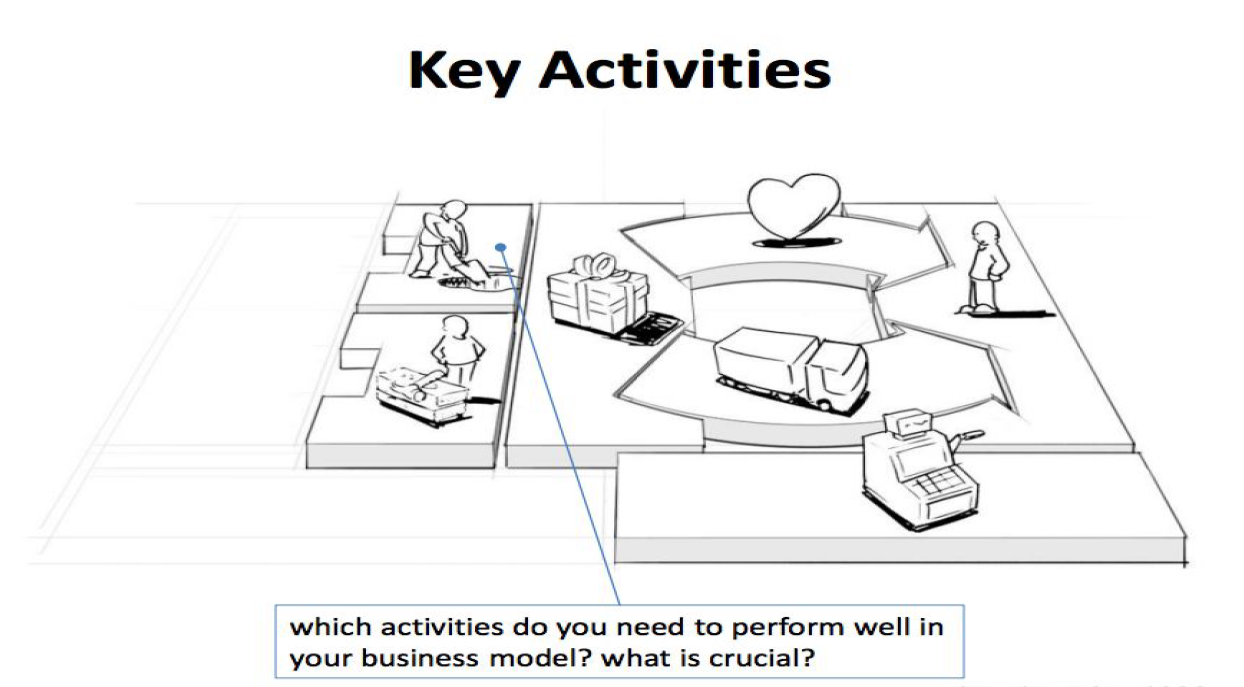 31
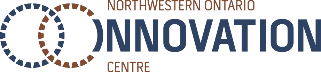 [Speaker Notes: The most important things a company must do to make its business model work
What must you do to operate successfully and reach key markets, maintain customers, earn revenue, etc. 
- Examples: Production – to deliver high end products, Problem solving – new solutions to customer problems]
Key Activities
The most important things a company must do to make its business model work
What must you do to operate successfully and reach key markets, maintain customers, earn revenue, etc. 
Which activities does each of the areas need?
Ie. Updating software, training, marketing
32
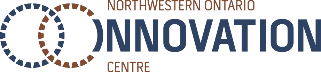 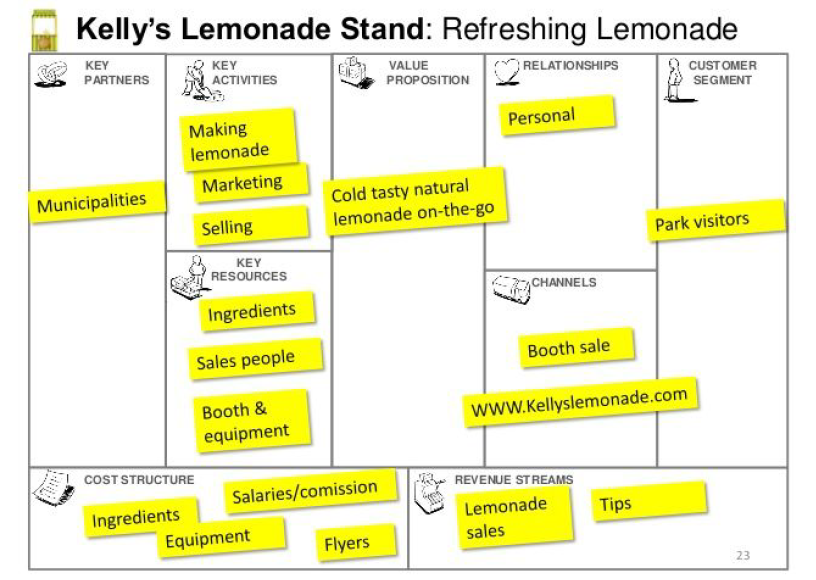 33
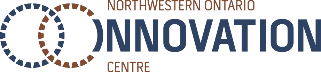 [Speaker Notes: Example of a completed BMC for Kelly’s Lemonade.]
34
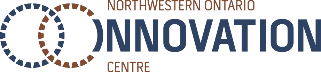 [Speaker Notes: Example of a completed BMC for Kelly’s Lemonade.]
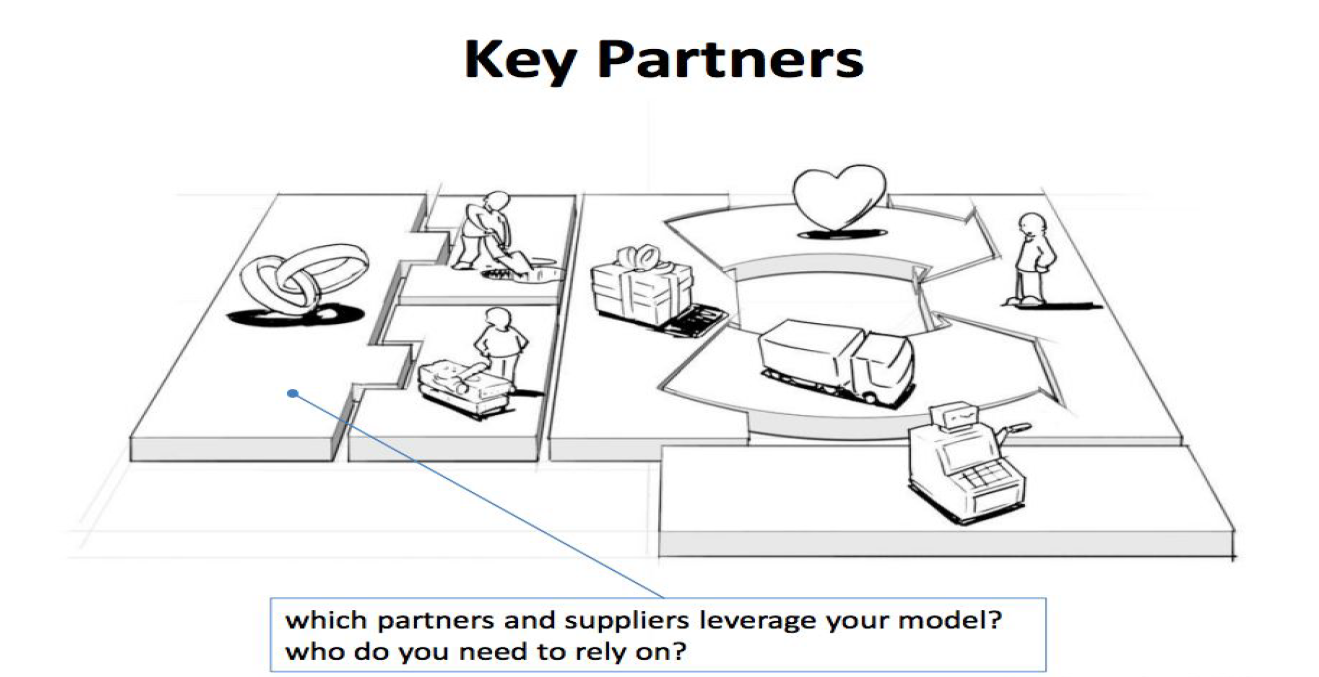 35
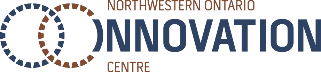 [Speaker Notes: The network of suppliers and partners that make the business model work
Help to optimize the business model, reduce risk, and acquire resources
- Examples: strategic alliance- between non-competitors, joint venture – develop a new business]
Key Partners
The network of suppliers and partners that make the business model work
Partnerships are becoming a cornerstone of many businesses
Help to optimize the business model, reduce risk, acquire resources
Ie. Restaurant – sysco
36
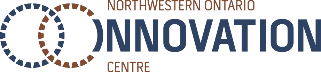 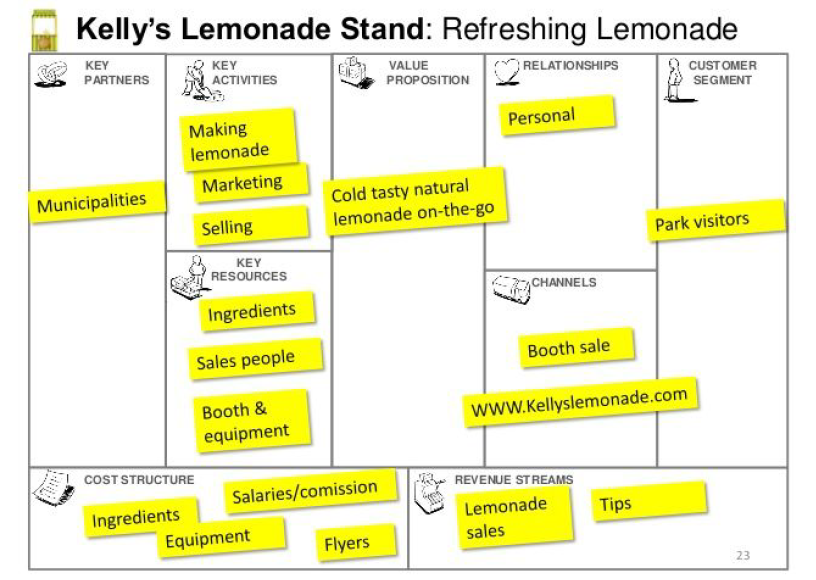 37
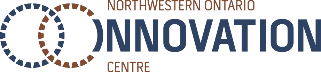 [Speaker Notes: Example of a completed BMC for Kelly’s Lemonade.]
38
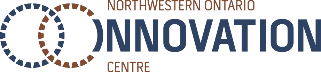 [Speaker Notes: Example of a completed BMC for Kelly’s Lemonade.]
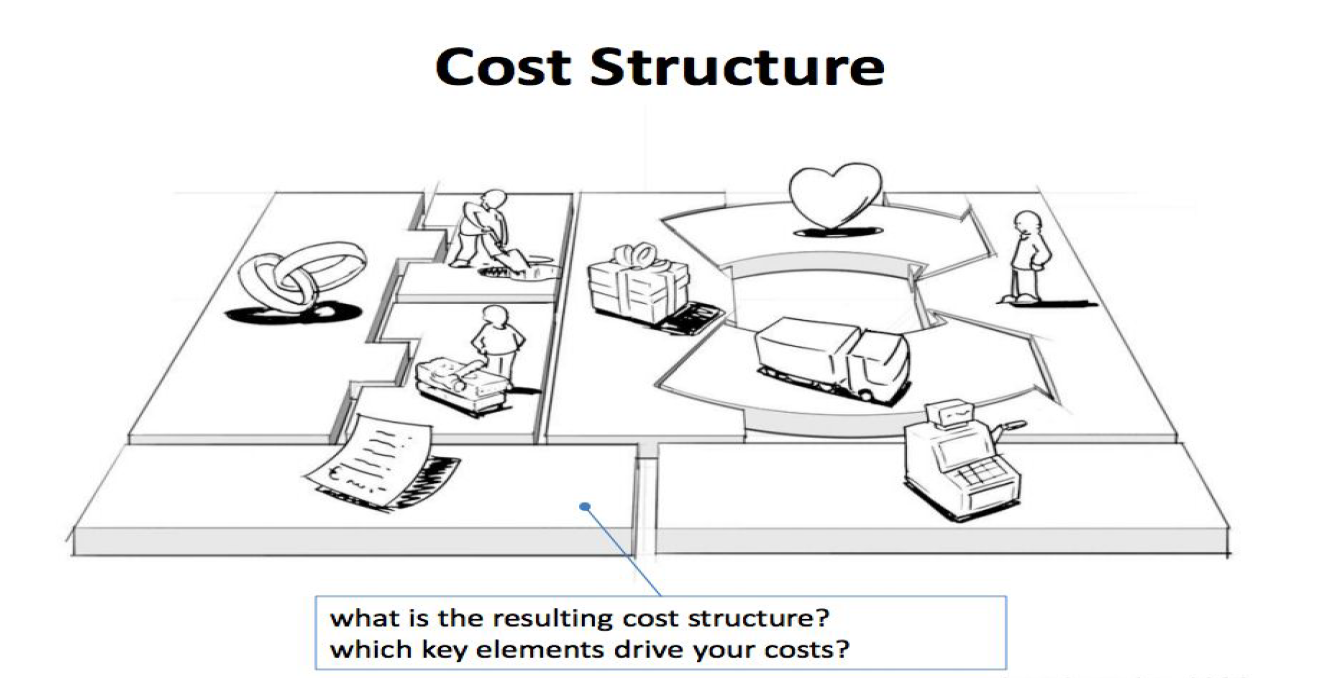 39
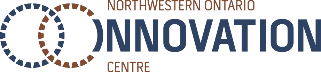 [Speaker Notes: The cost structure describes all the costs incurred to operate a business model. 
- Examples: Cost-driven (minimizing costs anywhere no frills, ), value-driven (luxury products),]
Cost Structure
Most important costs incurred while operating 
Creating and delivering value, maintaining Customer Relationships, and generating revenue all incur costs. 
Cost-driven vs. Value-driven
Some business models, though, are more cost-driven than others. So-called “no frills” airlines, for instance, have built business models entirely around low-Cost Structures.
40
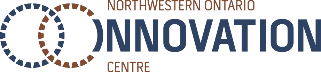 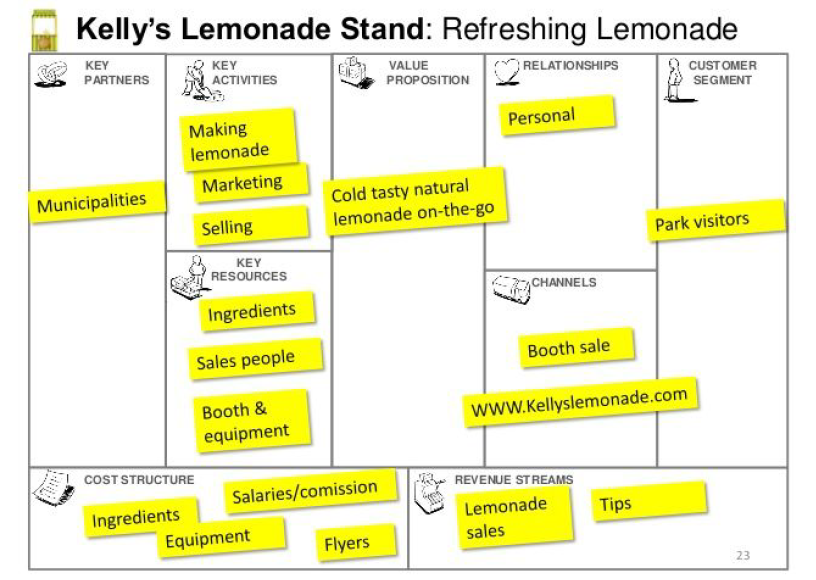 41
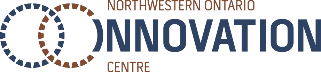 [Speaker Notes: Example of a completed BMC for Kelly’s Lemonade.]
42
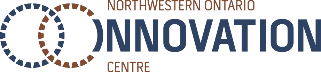 [Speaker Notes: Example of a completed BMC for Kelly’s Lemonade.]